Bullying Victimization in Delaware
DE-PBS Annual CelebrationApril 29, 2014
Information to be Covered
2013 Delaware School Climate Survey - Student results related to bullying 
Importance of other school climate factors in relation to bullying 
Bullying victimization of students with disabilities
Implications for bullying prevention
Delaware School Climate Survey Items
4
Bullying School-Wide
Items
“Students threaten and bully others in this school”
“Students worry about others bullying them in this school”
“In this school, bullying is a problem”
“Students bully one another in this school”
Scores range from 1 (Strongly Disagree) to 4 (Strongly Agree)
Note: A high score for this subscale is unfavorable
6
Bullying Victimization Item Examples
Verbal Bullying
“A student said mean things to me.”
Physical Bullying
“I was pushed or shoved on purpose.”
Social/Relational Bullying
“A student told/got others to not like me.”
Cyberbullying 
“A student sent me a mean or hurtful message about me using email, text messaging, instant messaging, or similar electronic messaging.”
Scores range from 1 (Never) to 6 (Everyday)
9
Survey Results
Total School Climate by Student Grade
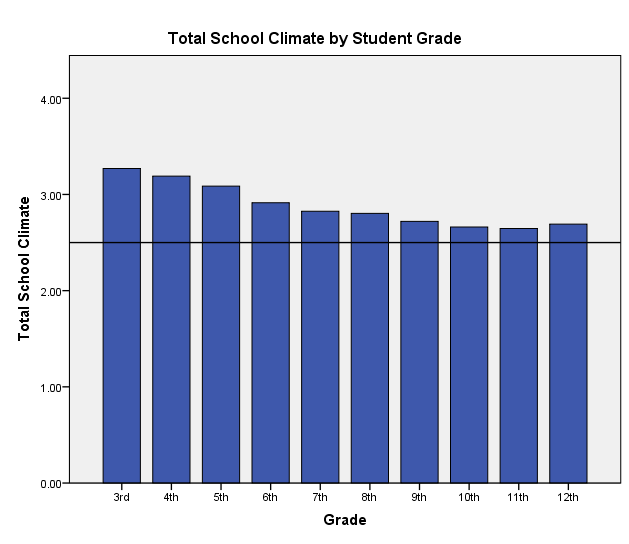 Student perceptions tend to decrease, especially from elementary to middle school
School-wide Bullying Results
The following percentages agreed or strongly agreed that bullying was a problem in their school:
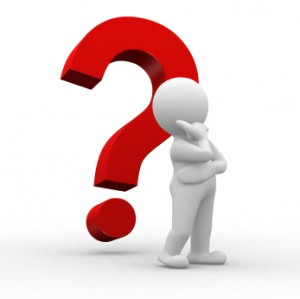 School-wide Bullying Results – grades 3-5
The following percentages agreed or strongly agreed that bullying was a problem in their school:
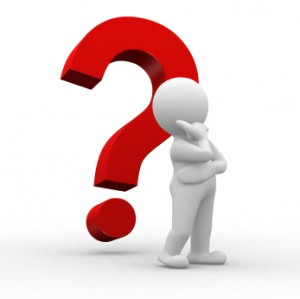 School-wide Bullying Results – grades 6-8
The following percentages agreed or strongly agreed that bullying was a problem in their school:
School-wide Bullying Results – grades 9-12
The following percentages agreed or strongly agreed that bullying was a problem in their school:
Bullying Victimization Results
Percentages indicate the number of students who reported this occurring to them at least once a week:
Bullying Victimization Results
Percentages indicate the number of students who reported this occurring to them at least once a week:
Bullying Victimization Results
Percentages indicate the number of students who reported this occurring to them at least once a week:
School Climate and Bullying
Caution: Correlation does not mean causation
Direction of influence is likely to be bidirectional:
Bullying creates a negative climate, and a positive school climate helps prevent bullying
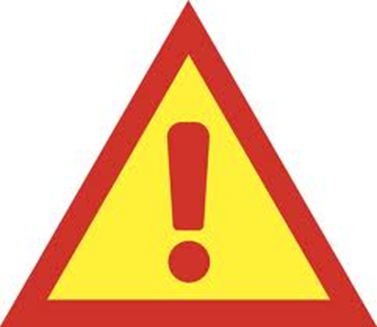 Bullying and Students with Disabilities
Bullying and Students with Disabilities
Percentage of parents responding “once or twice a month” or more:
“A student said mean things to my child” (Verbal)
“My child was bullied in this school” (General)
41.7% of students with Emotional Disturbance
6.6% of students with  Other Health Impairment
5.9% of students withSpecific Learning Disability
COMPARED TO
5.2% of students without disabilities
50.0% of students with Emotional Disturbance 
12.2% of students with Other Health Impairment 
27.3% of students with Visual Impairment
20.0% of students with Hearing Impairment
COMPARED TO
10.2% of students without disabilities
Bullying and Students with Disabilities
Percentage of parents responding “once or twice a month” or more:
“Students left my child out of things to make him/her feel badly” (Social/Relational)
“My child was hit or kicked and it hurt” (Physical)
9.1% of students with Emotional Disturbance 
4.2% of students with Hearing Impairment
9.1% of students with Visual Impairment
3.4% of students with Autism Spectrum Disorder
COMPARED TO
2.3% of students without disabilities
16.7% of students with Emotional Disturbance
8.7% of students with Hearing Impairment
27.3% of students with Visual Impairment
14.5% of students with Autism Spectrum Disorder
COMPARED TO
4.6% of students without disabilities
Implications
General Implications for Bullying Prevention
Students report less bullying in schools with a positive school climate and where teachers emphasize the use of techniques for developing strong teacher-student relationships and students’ social and emotional skills
Theory and research show that responsiveness (support) and demandingness (structure) are two essential dimensions of school climate and bullying prevention
Thus, Tier 1 prevention should focus on improving those aspects of school climate
Implications for Bullying Prevention
Students with disabilities are at greater risk for being bullied, but especially those with ED, HI, VI, and OHI
Additional prevention efforts at Tiers 2 and 3 should be considered for these populations, as well as others who are at greatest risk for being bullied (or for bullying others)
Implications for Bullying Prevention
SW-PBS program fidelity is important
Differences between Delaware schools in school climate, bullying and the extent to which they are implementing SW-PBS
Prevention efforts should be guided by a comprehensive needs assessment to determine the areas in which your school should devote resources to train staff 
Delaware Assessment of Strengths and Needs for PBS (DASNPBS) 
DE-PBS Key Feature Evaluation
Questions?
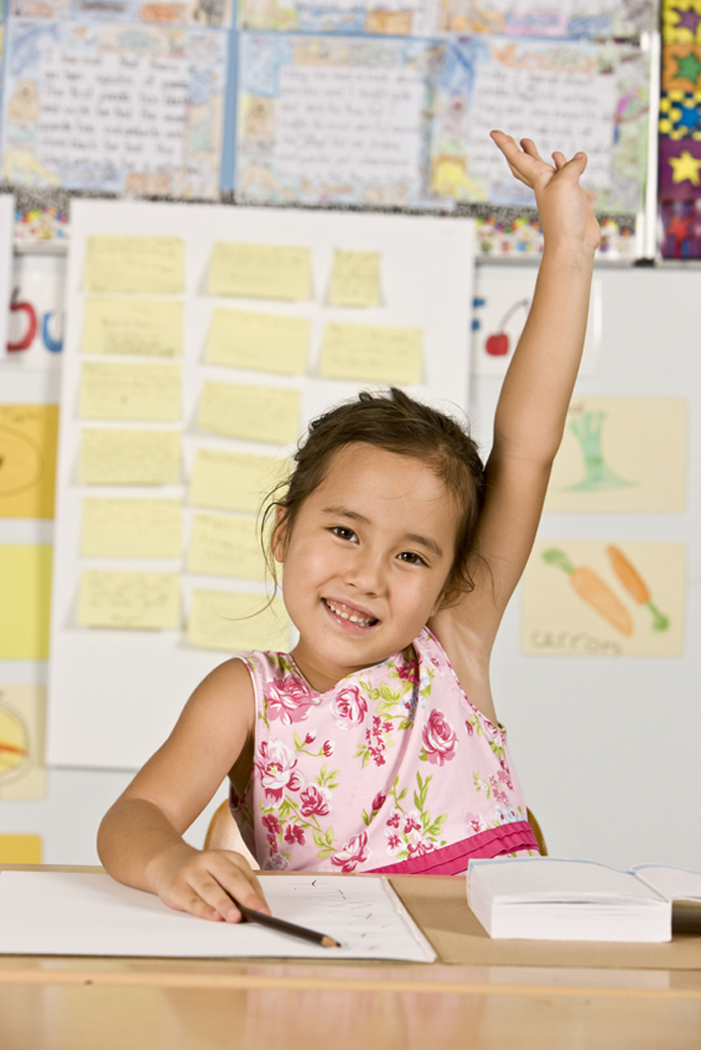 George Bear: gbear@udel.edu
Debby Boyer: dboyer@udel.edu
Sarah Hearn: skhearn@udel.edu
Lindsey Mantz: lmantz@udel.edu


www.delawarepbs.org 

						Thank you!